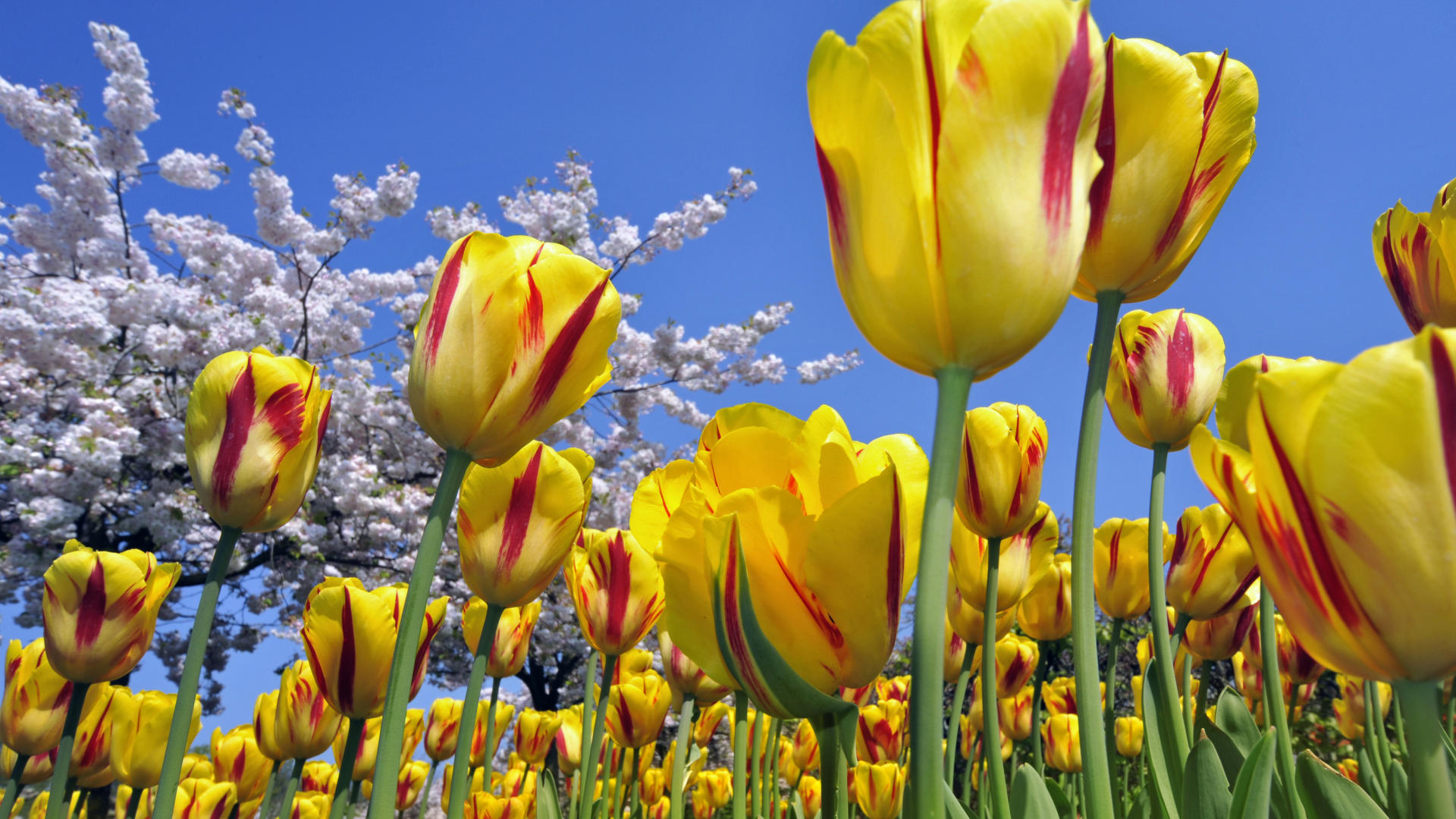 মালটিমিডিয়া ক্লাসরুমে স্বাগতম
পরিচিতি
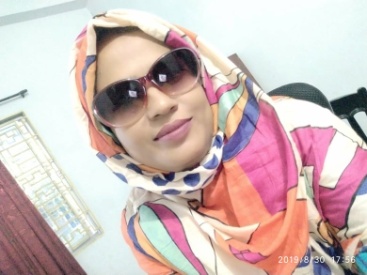 শ্রেণিঃ ৬ষ্ঠ
বিষয়ঃ গণিত 
অধ্যায়ঃ৪(বীজগণিতীয় রাশি) 
সময়ঃ ৪৫ মিনিট 
তারিখঃ ১৭/০৯/১৯ ইং
দেলওয়ারা বেগম 
সহকারী শিক্ষক (গণিত) 
আলতাদীঘি স্নাতক মাদরাসা,শেরপুর, বগুড়া। 
মোবাইল নং- 01728247910
 ই-মেইলঃ delwara1979gmail.com
শ্রেণিঃ ৬ষ্ঠ  
বিষয়ঃ গণিত 
অধ্যায়ঃ ৪ (বীজগণিতীয় রাশি)
সময়ঃ ৪৫ মিনিট 
তারিখঃ 17-09-19
শ্রেণিঃ ৬ষ্ঠ  
বিষয়ঃ গণিত 
অধ্যায়ঃ ৪ (বীজগণিতীয় রাশি)
সময়ঃ ৪৫ মিনিট 
তারিখঃ 17-09-19
চিত্রে কি দেখা যাচ্ছে?
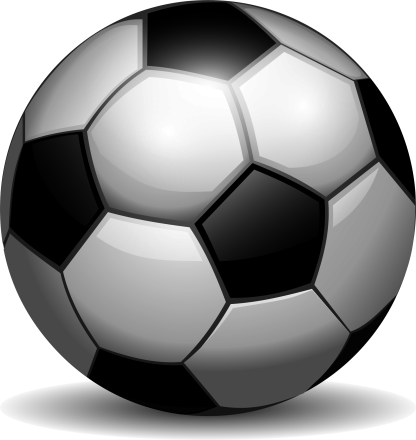 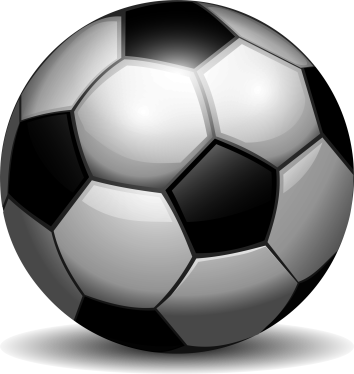 সদৃশ
ফুটবল
এ গুলো কি ধরনের বস্তু?
এ গুলো কি?
ত্রিভুজ দুটি কি ধরনের বস্তু?
বিসদৃশ
সমবাহু ত্রিভুজ
সমদ্বিবাহু ত্রিভুজ
আজকের পাঠ
সদৃশ ও বিসদৃশ পদ
শিখন ফল
পাঠ শেষে শিক্ষার্থীরা-
বীজগণিতীয় রাশির সদৃশ ও বিসদৃশ পদের সজ্ঞা বলতে পারবে।
বীজগণিতীয় রাশির সদৃশ ও বিসদৃশ পদ শনাক্ত করতে  পারবে।
বীজগণিতীয় রাশির যোগ করতে পারবে।
বীজগণিতীয় রাশির বিয়োগ করতে  পারবে।
লক্ষ্য করি
এক বা একাধিক বীজগণিতীয় রাশির অন্তরভুক্ত যে সব পদের একমাত্র পার্থক্য আছে সাংখ্যিক সহগে, তাদের সদৃশ পদ বলা হয়। যেমন-5ax,3ax. অন্যথায় পদগুলো বিসদৃশ। যেমন-6xy,6ay.
একাধিক পদের বীজগণিতীয় প্রতীকগুলো একই হলে তাদের সাংখ্যিক সহগ সমান হলেও সেগুলো বিসদৃশ পদ। যেমন-4ax± ও 4a±x কিন্তু 3ax± 3x±a সদৃশ পদ।
বীজগণিতীয় রাশির যোগ
দুই বা ততোধিক বীজগণিতীয় রাশি যোগ করতে হলে 
সদৃশ পদের সহগগুলো চিহ্নযুক্ত সংখ্যার নিয়মে যোগ করতে হবে।
এর পর প্রাপ্ত সহগের ডানপাশে প্রতীকগুলো বসাতে হবে। বিসদৃশ পদগুলো তাদের চিহ্নসহ যোগফলে বসাতে হবে। যেমনঃ
2a+5b+c, এবং  3a+4b+d এর যোগ
(2a+5b+c)+ (3a+4b+d)
=(2a+3a)+(5b+4b)+c+d
=5a+9b+c+d.
লক্ষ্য করি
কোন রাশির আগে কোন চিহ্ন না থাকলে,সেখানে (+)যোগ চিহ্ন ধরা হয়।
সদৃশ পদগুলো তাদের স্ব স্ব চিহ্নসই নিচে নিচে লিখে যোগ করা যায়। যেমনঃ 4a+3b+5c±  এবং -3a+4b-4c±এর যোগ।
4a+3b+5c±
-3a+4b-4c±
a + 7b  + c²
জোড়ায় কাজ
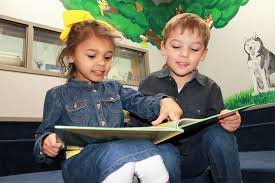 যোগ করঃ
3x+7y+4z,  y+4z,  এবং 3y+9x+5z
লক্ষ্য করিঃ
একটি বীজগণিতীয় রাশি থেকে অপর একটা বীজগণিতীয় রাশি বিয়োগ করার ক্ষেত্রে, প্রথম রাশির সাথে দ্বিতীয় রাশির যোগাত্নক বিপরীত রাশি যোগ করা হয়।অর্থাৎ বিয়োজ্য বা দ্বিতীয় রাশির প্রতিটি পদের চিহ্ন পরিবর্তন করে প্রাপ্ত রাশিকে প্রথম রাশির সাথে যোগ করা। যেমনঃ5a+4b-3c  থেকে 
3a-4b-5c বিয়োগ কর।
5a + 4b - 3c
3a - 4b  -5c
(+)
(-)
(+)
2c
2a
+
8b
+
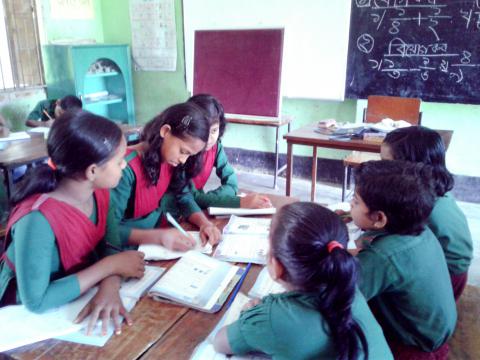 দলীয় কাজ
বিয়োগ করঃ
x²+4xy²+3x²y+y² থেকে -3x² +4x²y- 3xy² + 2y²
মূল্যায়ন
একটি সদৃশ পদ বলো?
xy,xy² এরা কি সদৃশ পদ?
4ab,5ab² এরা কি ধরনের পদ।
3ab²,5ab² এটা কি সদৃশ পদ?যদি সদৃশ  পদ হয় তবে কেন?
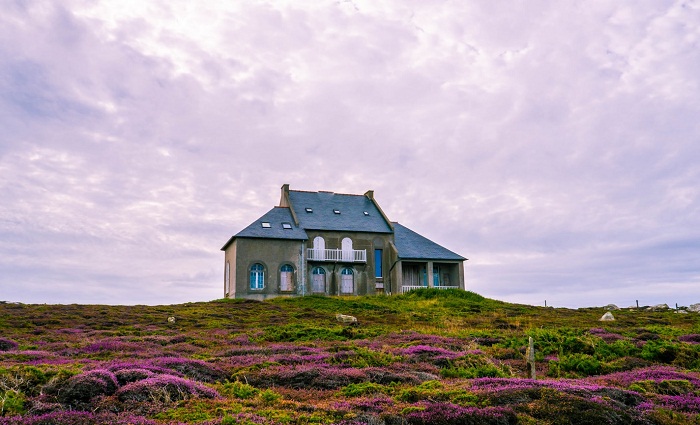 বাড়ির কাজ
যোগ, বিয়োগ প্রক্রিয়া চিহ্ন ব্যবহার করে তিনটি সদৃশ ও বিসদৃশ
পদবিশিষ্ট বীজগণিতীয় রাশি তৈরি কর এবং একটি থেকে আর একটি বিয়োগ ও যোগ কর।
সবার সাথে বন্ধুত্বপূর্ণ সম্পর্ক গড়ে তুলব।
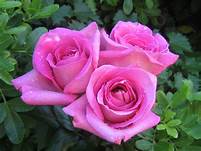 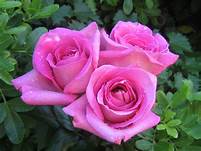 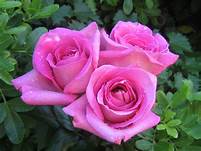 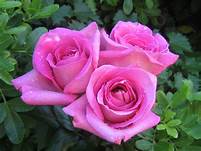 ধন্যবাদ